Informer: Beyond Efficient Transformer for Long Sequence Time-Series Forecasting
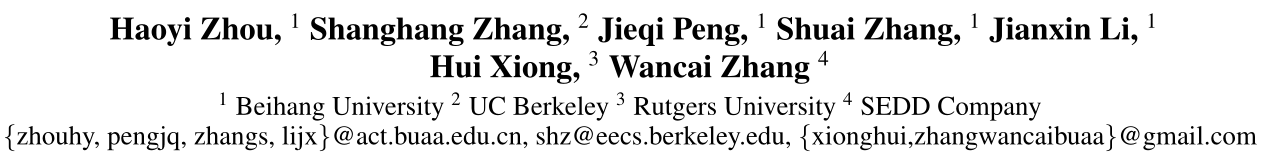 AAAI 2021
Code: github.com/zhouhaoyi/Informer2020
2021.06.22  •  ChongQing
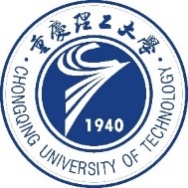 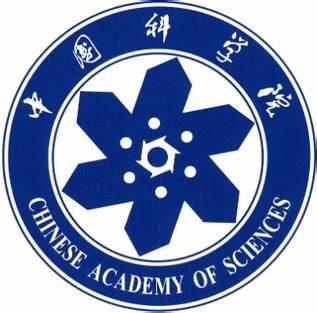 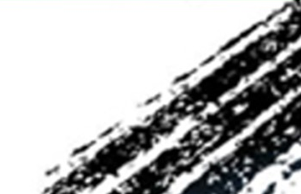 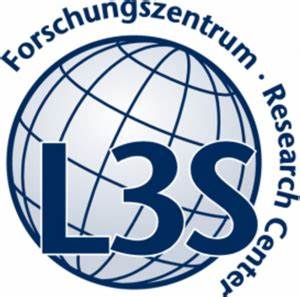 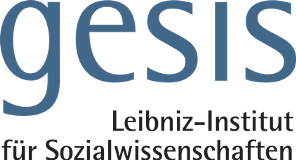 Reported by Chenghong Li
Introduction
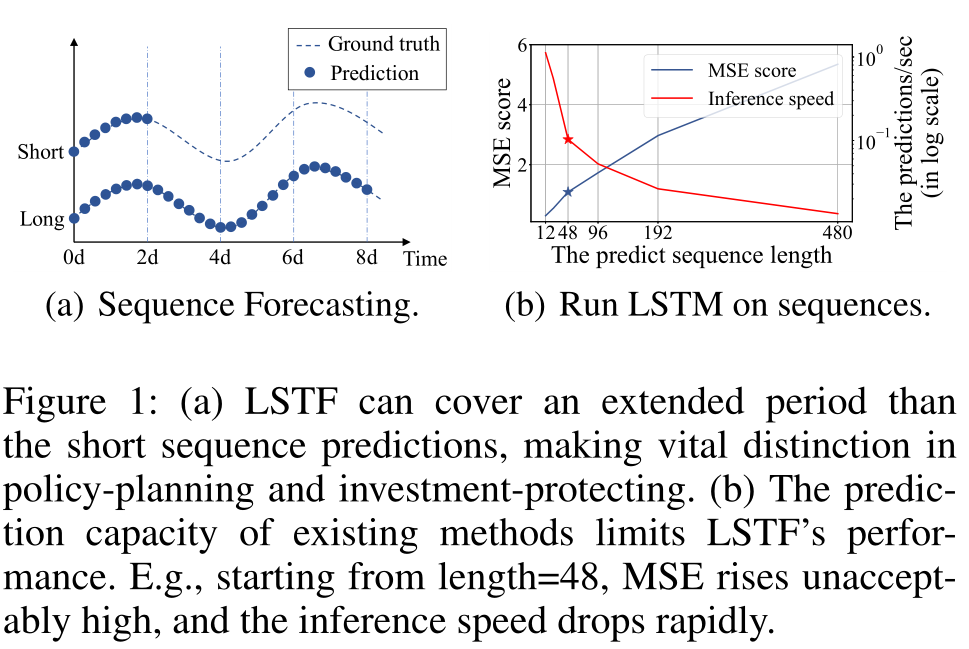 Recent studies have shown the potential of Transformer to increase the prediction capacity. 

However, there are several severe issues with Transformer that prevent it from being directly applicable to long sequence time-series forecasting (LSTF), including 
quadratic time complexity, 
high memory usage, 
and inherent limitation of the encoder-decoder architecture.
Method
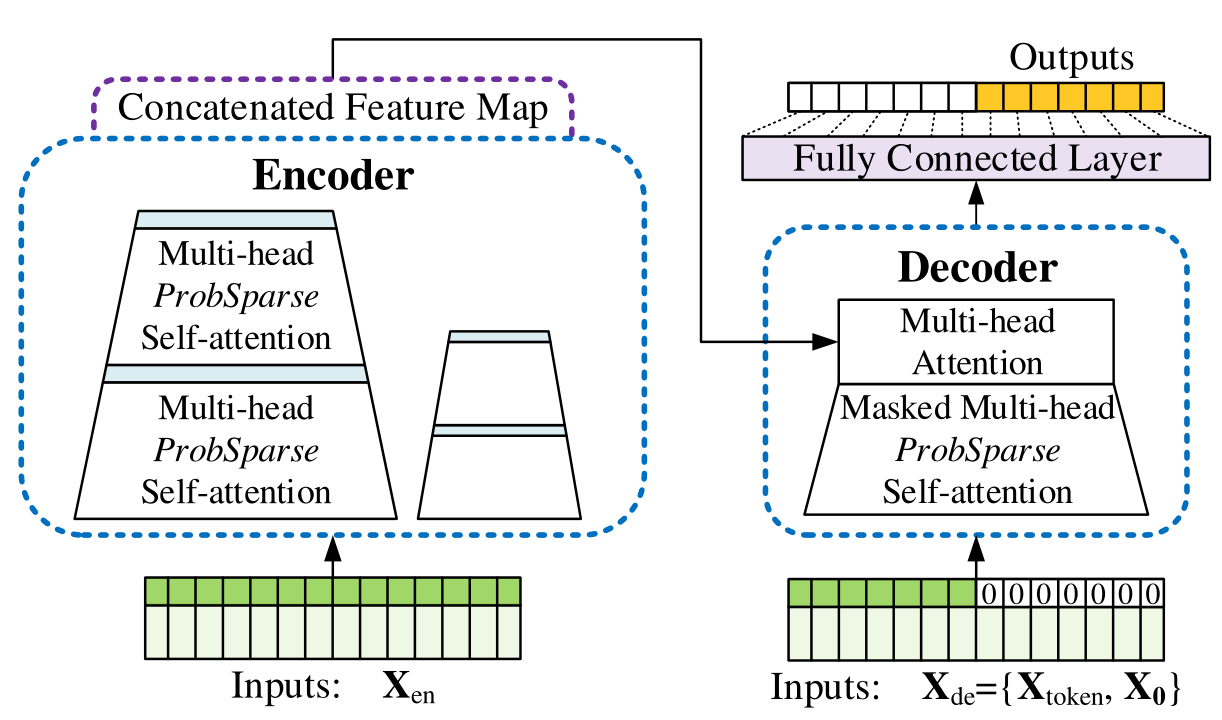 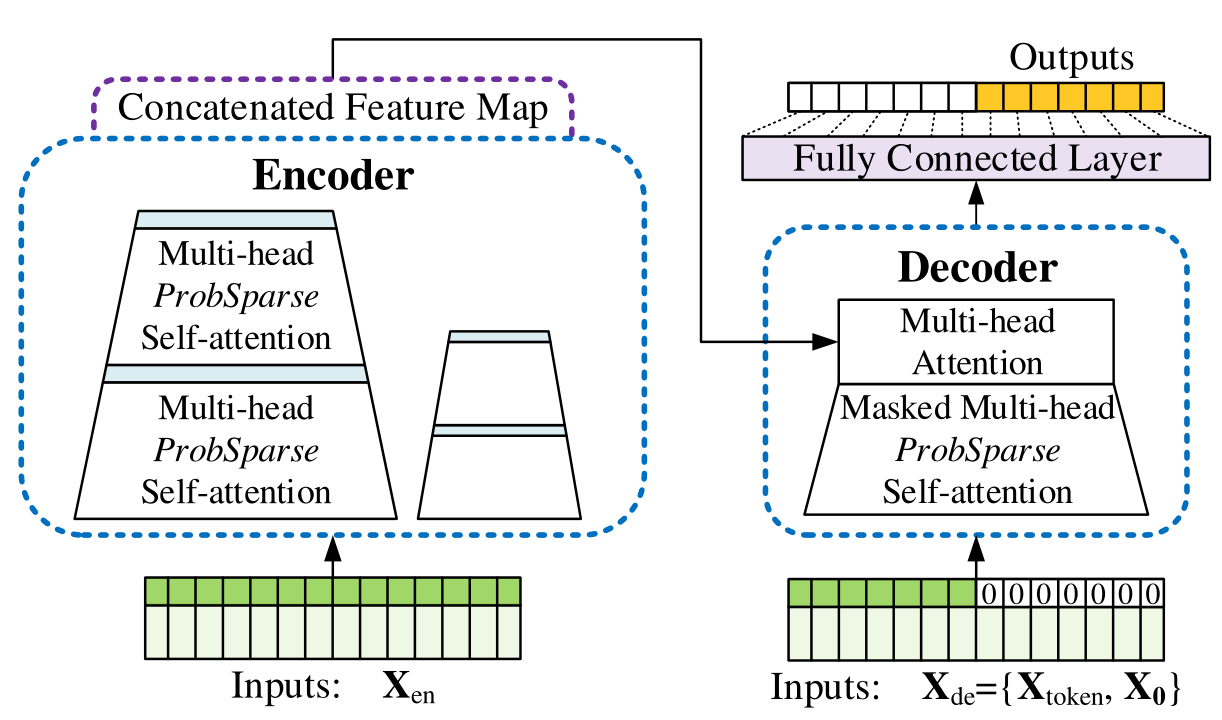 Method
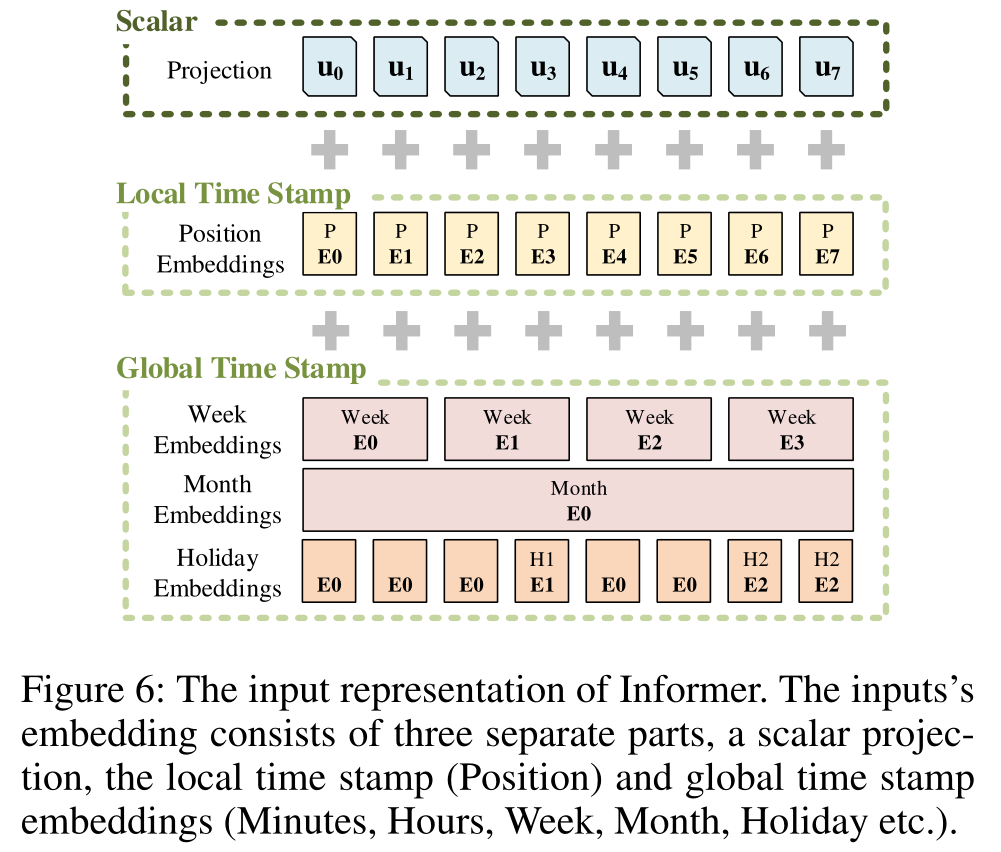 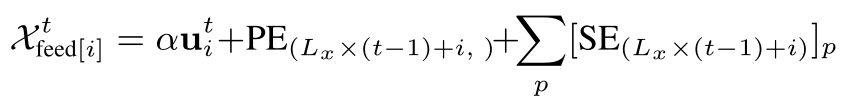 [Speaker Notes: 使用一维卷积滤波器(kernel width=3, stride=1)将标量上下文xt投射到d-dim向量ut中]
Method
Self-attention
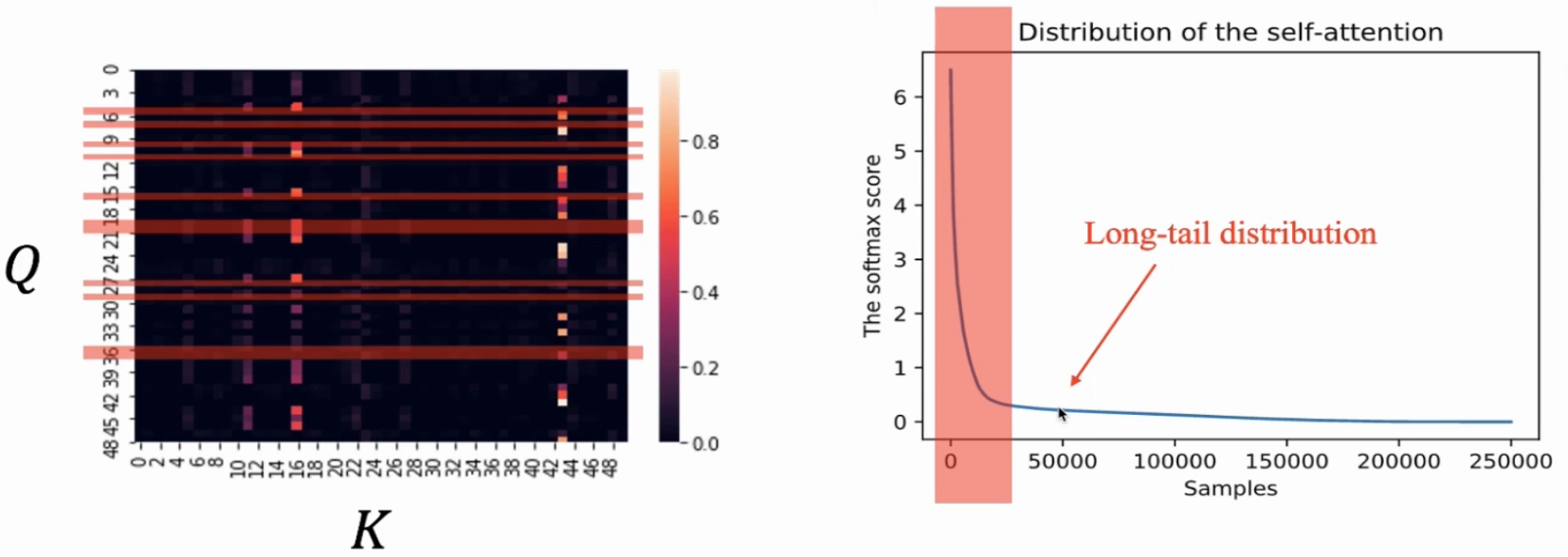 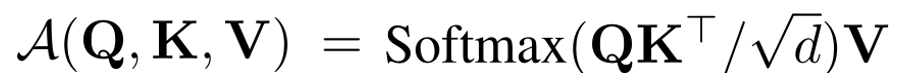 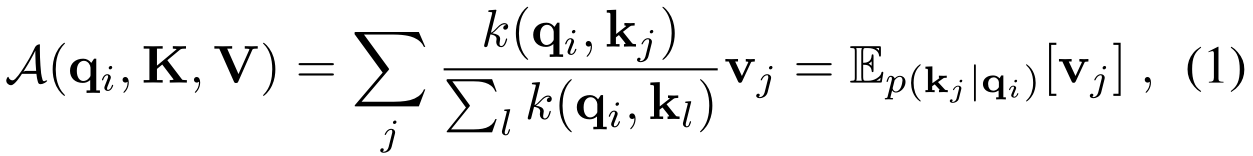 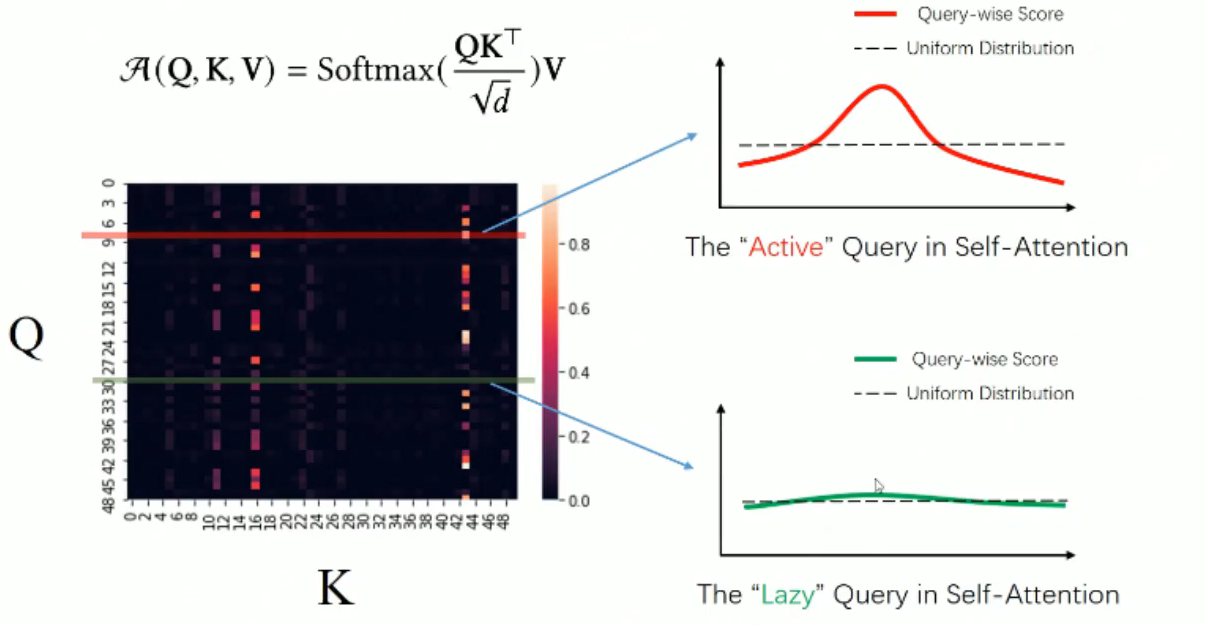 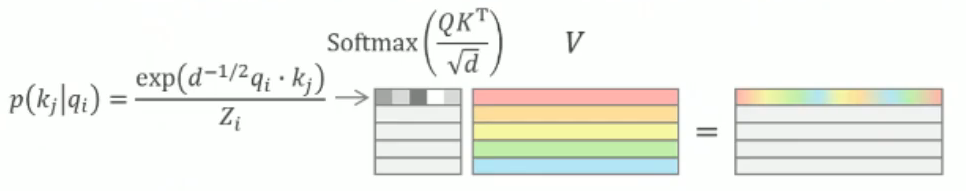 [Speaker Notes: (1)概率形式]
Method
ProbSparse Self-attention
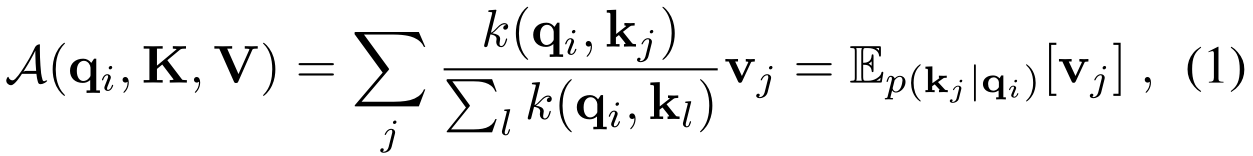 Uniform probability
Attention probability
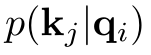 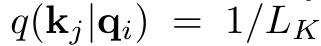 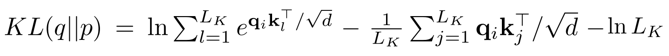 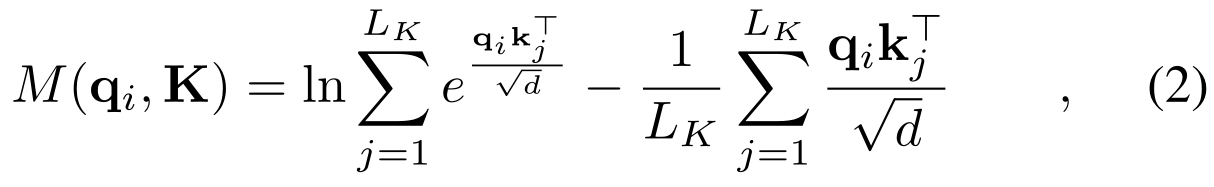 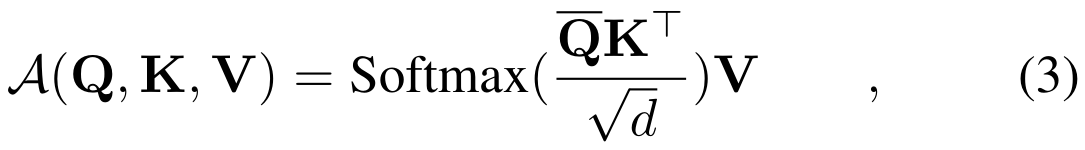 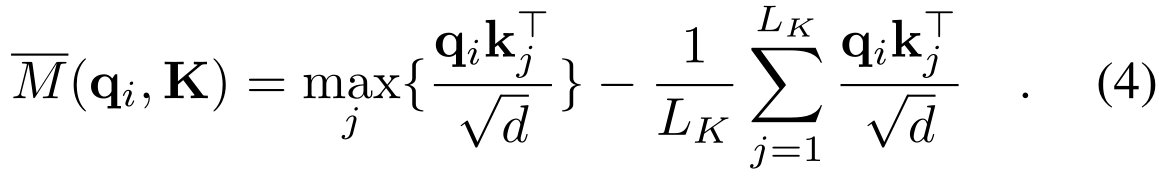 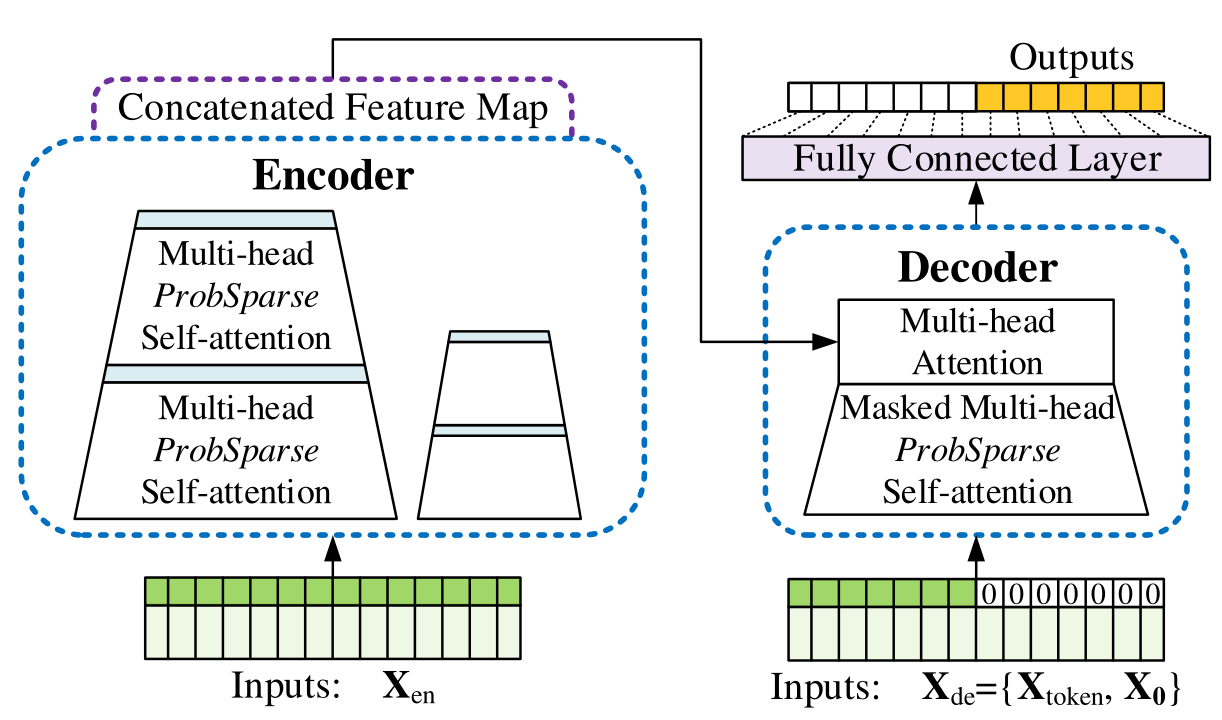 Method
Encoder
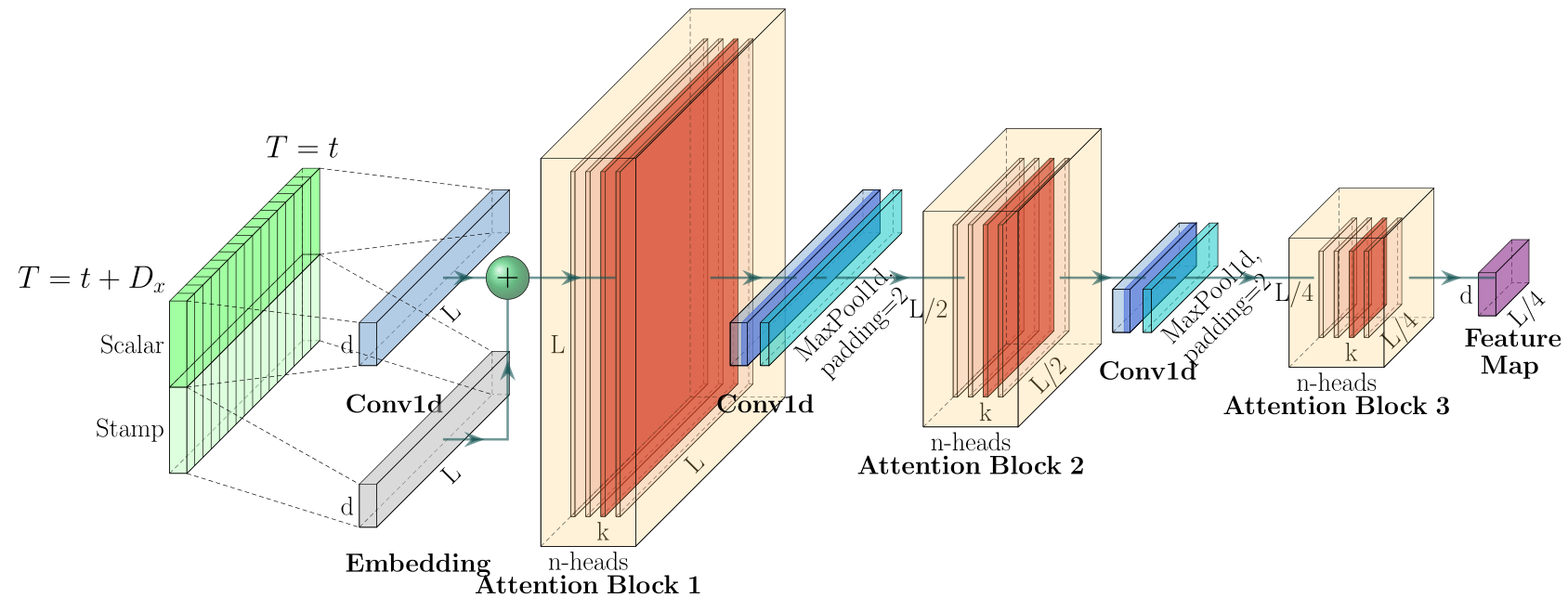 Self-attention Distilling:
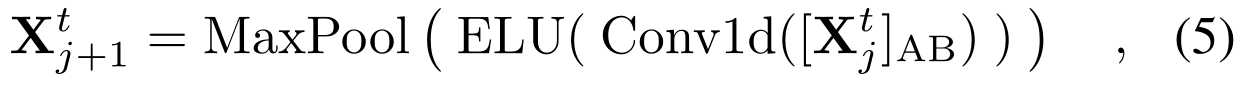 Decoder
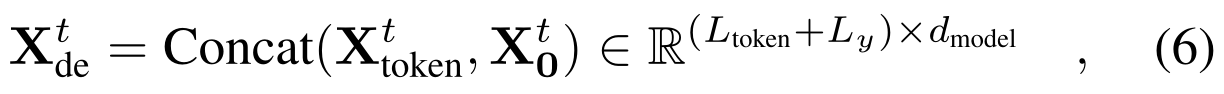 Experiments
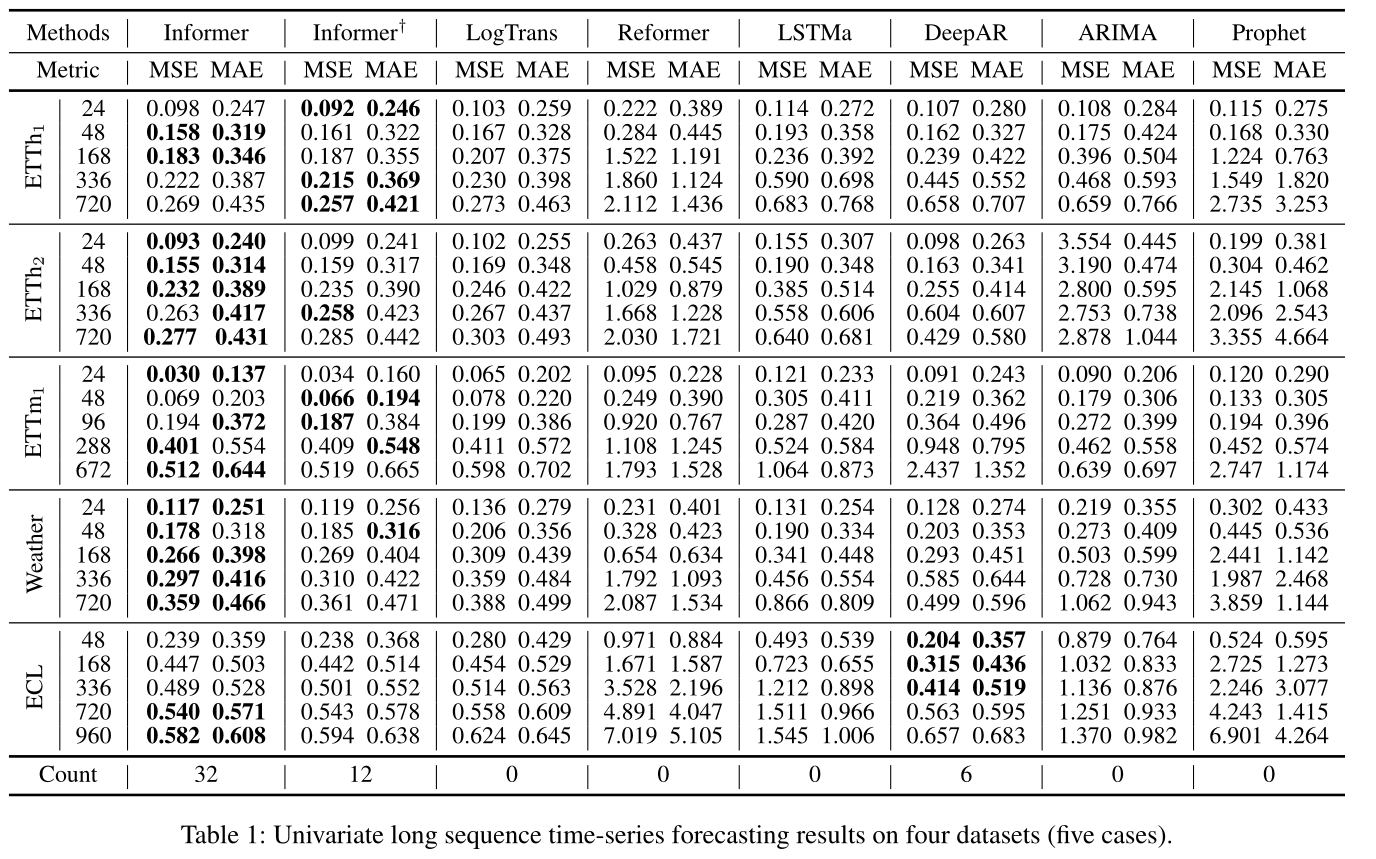 Experiments
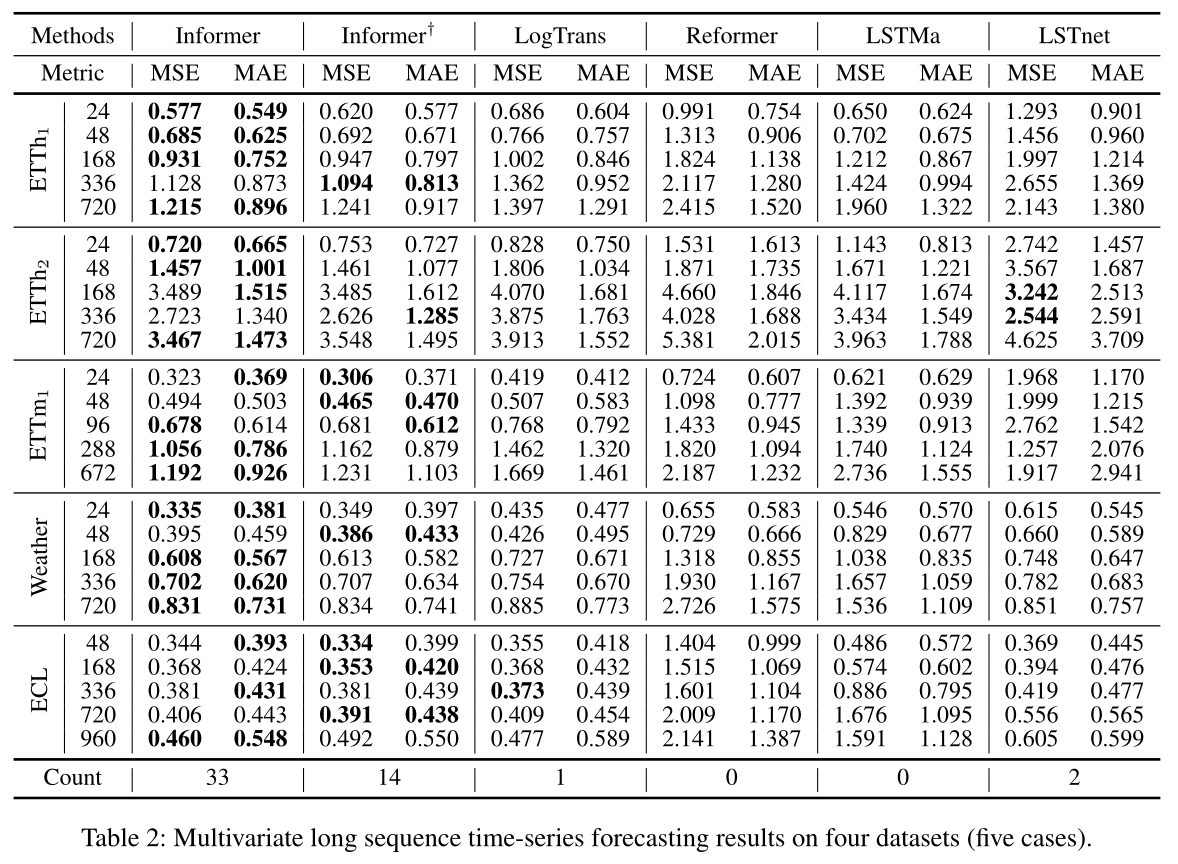 Experiments
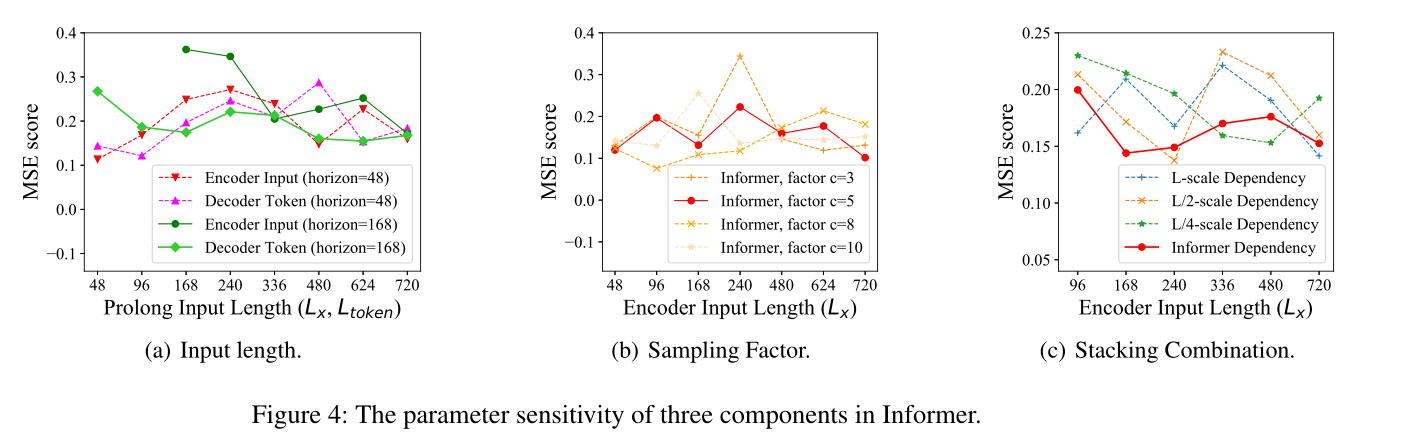 Experiments
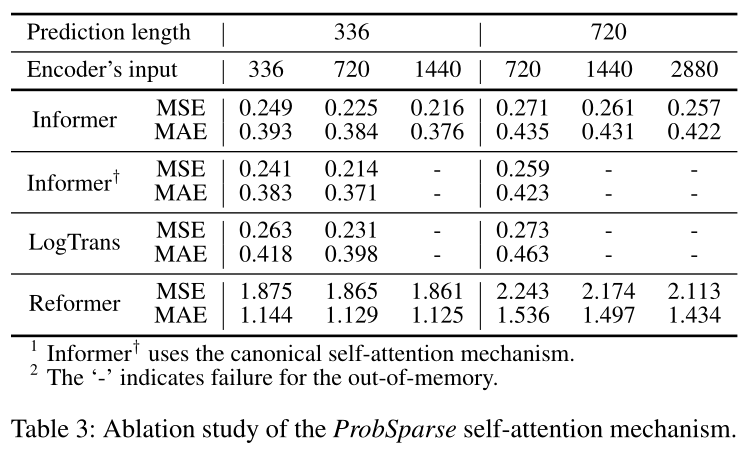 Experiments
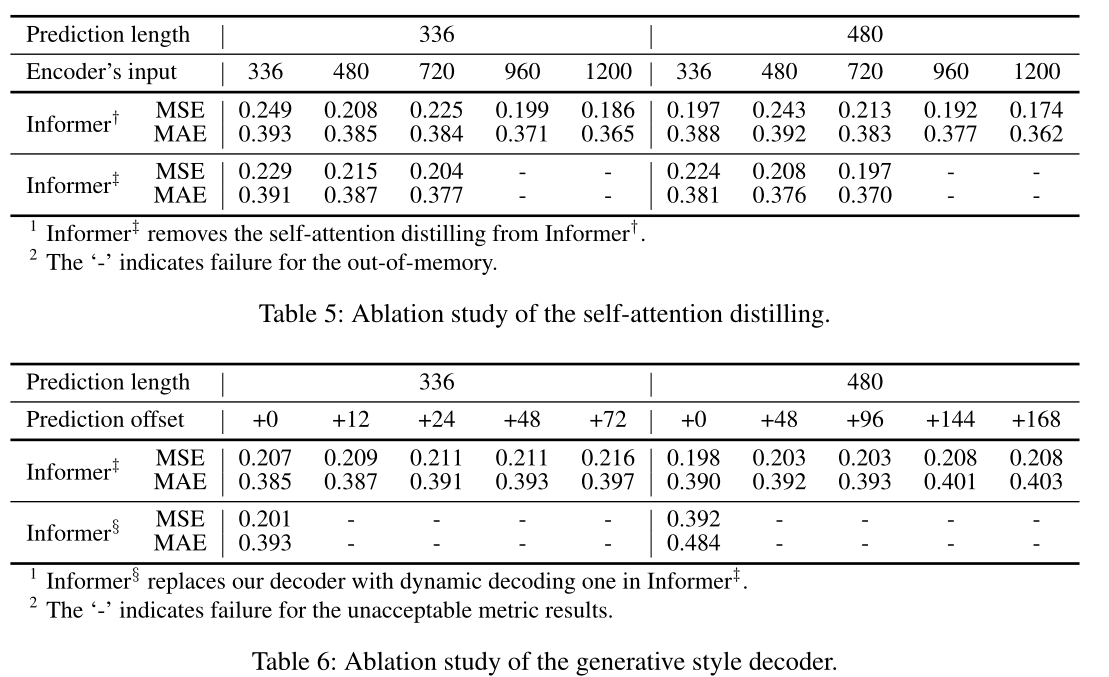 Experiments
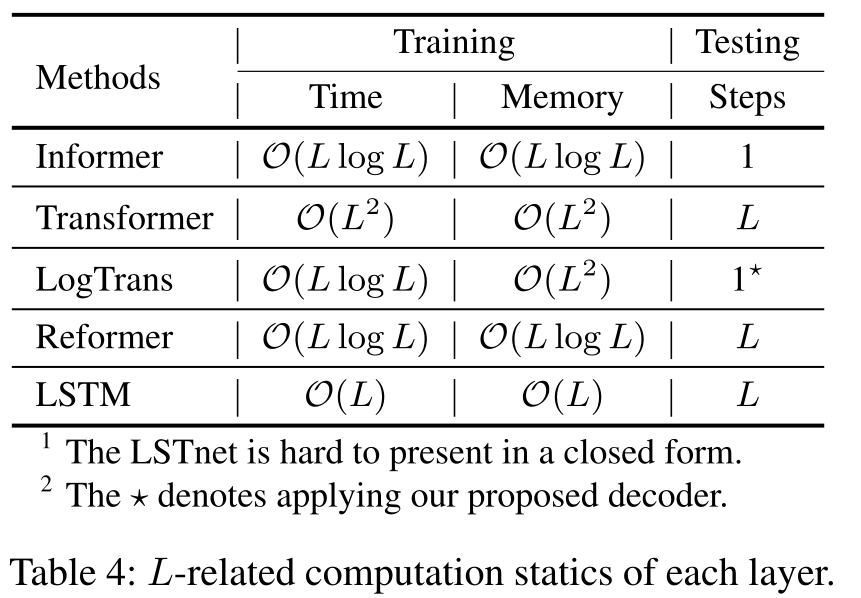 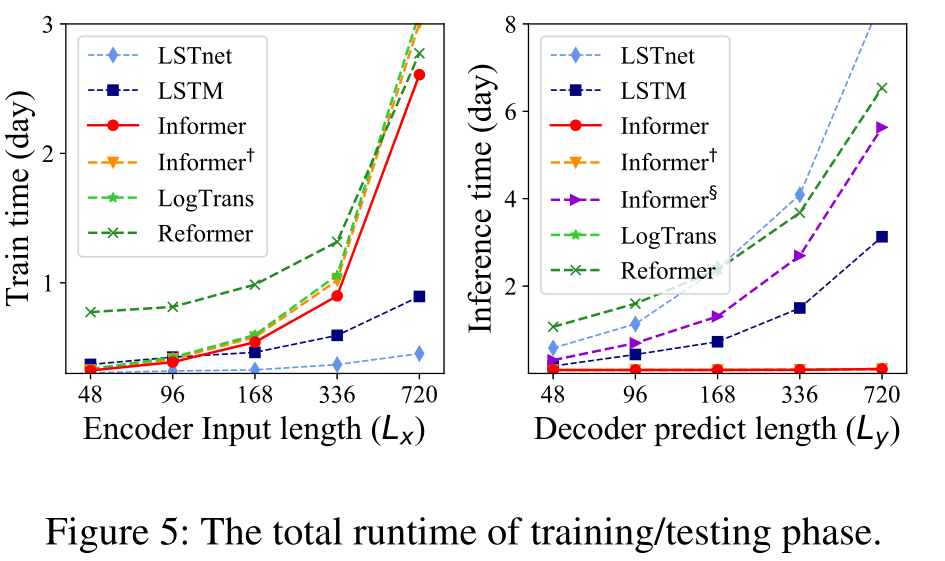